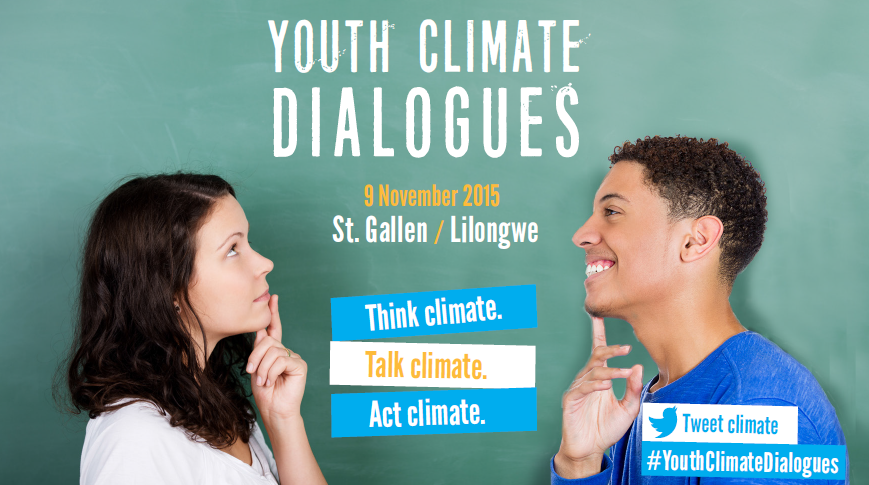 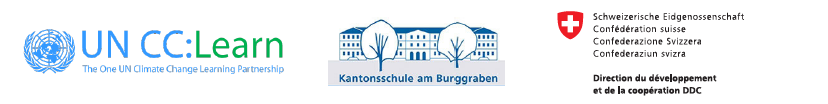 Lessons learnt (1)
‘Climate change already affects people in a direct manner in many parts of the world - often in a negative way’

‘Climate change has currently more severe negative impacts in Malawi than in CH/Europe’

‘Malawi doesn’t have the same capacity as Switzerland to react in front of climate change’

‘Every little step we take here in CH indirectly affects the climate situation in Malawi or other countries’
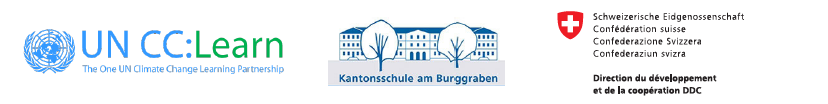 Lessons learnt (2)
‘For us climate change was not more than a theoretical concept whereas for the Malawi students it is a reality’

‘We are more passive in acting against climate change than the Malawi students’

‘I was impressed by the different lifestyle and by the daily problems students face already at such a young age in Malawi – related to, but not only to climate change’
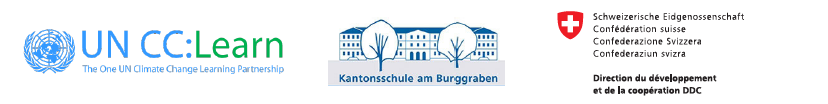 Lessons learnt (3)
‘Education is important to understand challenges and to take the necessary action - no matter where we are located on the planet’

‘Climate change is not something sudden, but a gradually developing and omnipresent phenomenon that needs to be addressed together’

‘The Malawi Government takes climate change very seriously and has a national climate change learning strategy’

‘To us KSBG students it is not clear what the Swiss Government does to tackle climate change’
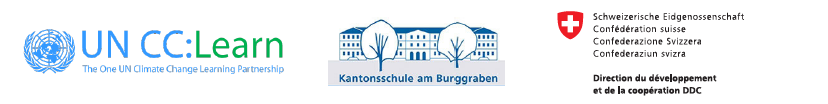 YCD impact on KSBG students (1)
‘We can take action in changing things for the better, not only for ourselves, but for everybody on earth’

‘The Malawi are the people who are capable to change the world’

‘I was surprised by the high curiosity and the ambition of the students in Malawi; they were well prepared, knowledgeable about climate change and very active’

‘Despite their hardship these female students don’t lose their smile and their motivation to continue learning’
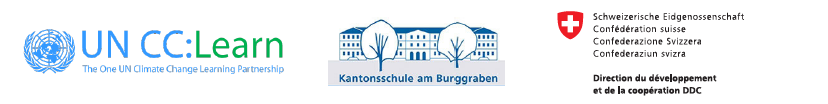 YCD impact on KSBG students (2)
‘It is crucial to be in touch with other countries and to see and learn about their point of view’

‘We changed our attitude concerning our future behaviour towards the environment’

‘We want to reduce our greenhouse gases in order to enable a better life for everyone’

‘This exchange has opened our eyes about climate change’
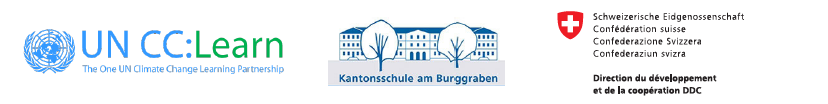 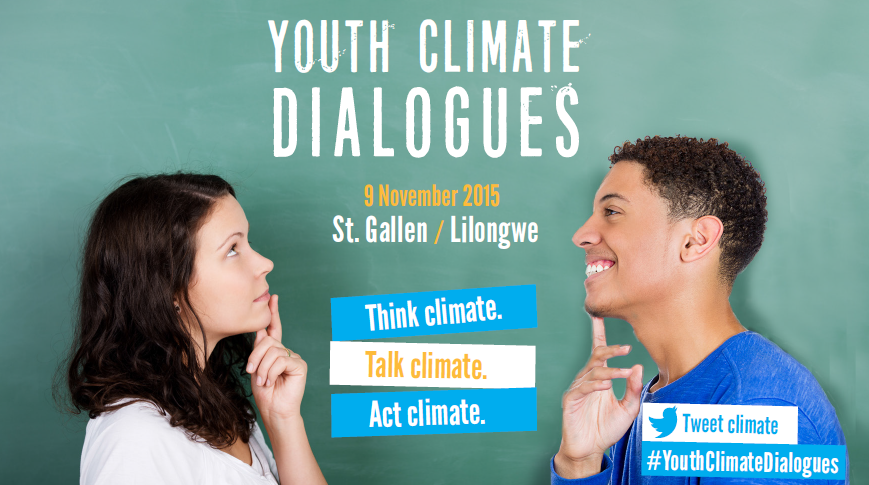 Thank you for your attention!
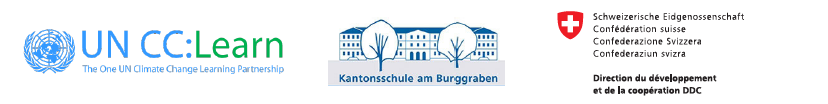